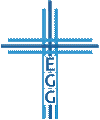 Wie Jesus unsere tiefe Sehnsucht wirklich stillt
Johannes 4,1-26
Er liebt Menschen (Verse 1-6)
Er baut Beziehung auf (Verse 7-9)
Er offenbart das wahre Problem (Verse 10-15)
Er überführt von Sünde (Verse 16-19)
Er erklärt die Lösung (Verse 20-26)
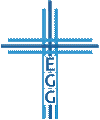 1. Er liebt Menschen
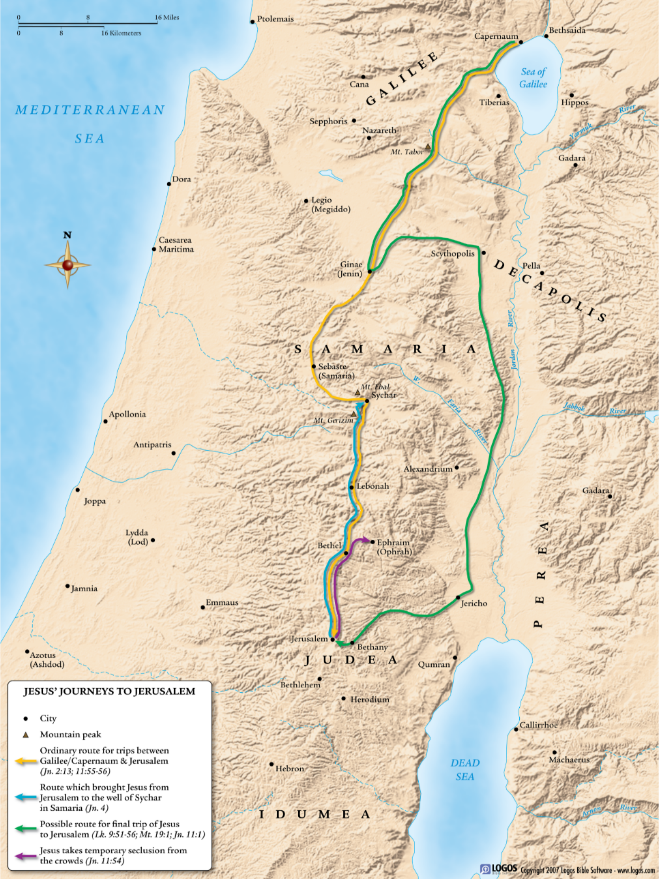 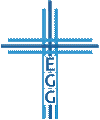 Wie Jesus unsere tiefe Sehnsucht wirklich stillt
1. Er liebt Menschen
Das göttliche MUSS als Ausdruck der Liebe Jesu
 Jesus liebte uns schon immer (Römer 5,6-10)
… aber wir fokussieren oft lieber
sündige Dinge, die wir wollen
gute Dinge, die Gott will, wir aber zu sehr wollen
legitime Wünsche, die zu Begierden werden
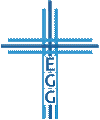 Wie Jesus unsere tiefe Sehnsucht wirklich stillt
2. Er baut Beziehung auf
Die Samariterin ist voller Scham (keiner geht um 12 Uhr mittags raus)
Jesus überwindet die kulturelle, religiöse und „heilig vs. sündig“-Kluft
 Investiere in Beziehungen!
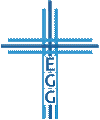 Wie Jesus unsere tiefe Sehnsucht wirklich stillt
3. Er offenbart das wahre Problem
Gabe Gottes = Kraft / Wirken des Heiligen Geistes (Johannes 7,38-39)
Es fehlt geistliches lebendiges Wasser (vgl. Johannes 6,27.35.58; Jeremia 17,13), daher wird Erfüllung der Sehnsucht dort gesucht, was niemals ganz stillen kann (Anbetung)
 Suchst du Erfüllung in Dingen (Götzen), die nicht dazu gedacht sind, Erfüllung zu geben?
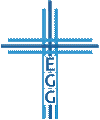 Wie Jesus unsere tiefe Sehnsucht wirklich stillt
4. Er überführt von Sünde
Jesus verfolgt den Weg zurück zur Quelle im Herzen
Das Kernproblem liegt nicht im Sichtbaren (Partnerwechsel), sondern im Herzen: Eine falsche Anbetung, eine falsche Suche nach Befriedigung und Erfüllung!
 Gott macht uns durch die Schrift deutlich, wo wir auf dem Holzweg sind!
 Wo werden dir Dinge wichtiger als Christus? Wo hast du aufgehört dich für die Herrlichkeit Christi zu begeistern?
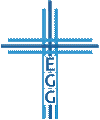 Wie Jesus unsere tiefe Sehnsucht wirklich stillt
4. Er überführt von Sünde
„Die Freude am Evangelium und die Liebe Gottes ist das stärkste und einzig ausreichende Motiv, um unsere Selbstsucht zu überwinden, um einen Lebensstil anzuziehen, der nichts anderes sucht, als Gott wohlgefällig zu sein.“ (Michael Leister)
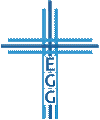 Wie Jesus unsere tiefe Sehnsucht wirklich stillt
5. Er erklärt die Lösung
Die Samariterin spricht über das Kernthema: Sie sucht den Ort, wo sie wirklich anbeten kann!
In Geist und Wahrheit anbeten: In aufrichtiger Hingabe (Geistesshaltung) und in unverfälschter Lehrer (so wie Gott ist)
 Jesus Christus ist die Lösung!
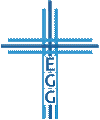 Wie Jesus unsere tiefe Sehnsucht wirklich stillt
Wie Jesus unsere tiefe Sehnsucht wirklich stillt
Johannes 4,1-26
Er liebt Menschen (Verse 1-6)
Er baut Beziehung auf (Verse 7-9)
Er offenbart das wahre Problem (Verse 10-15)
Er überführt von Sünde (Verse 16-19)
Er erklärt die Lösung (Verse 20-26)
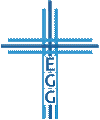 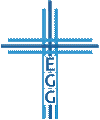